anexo 6.
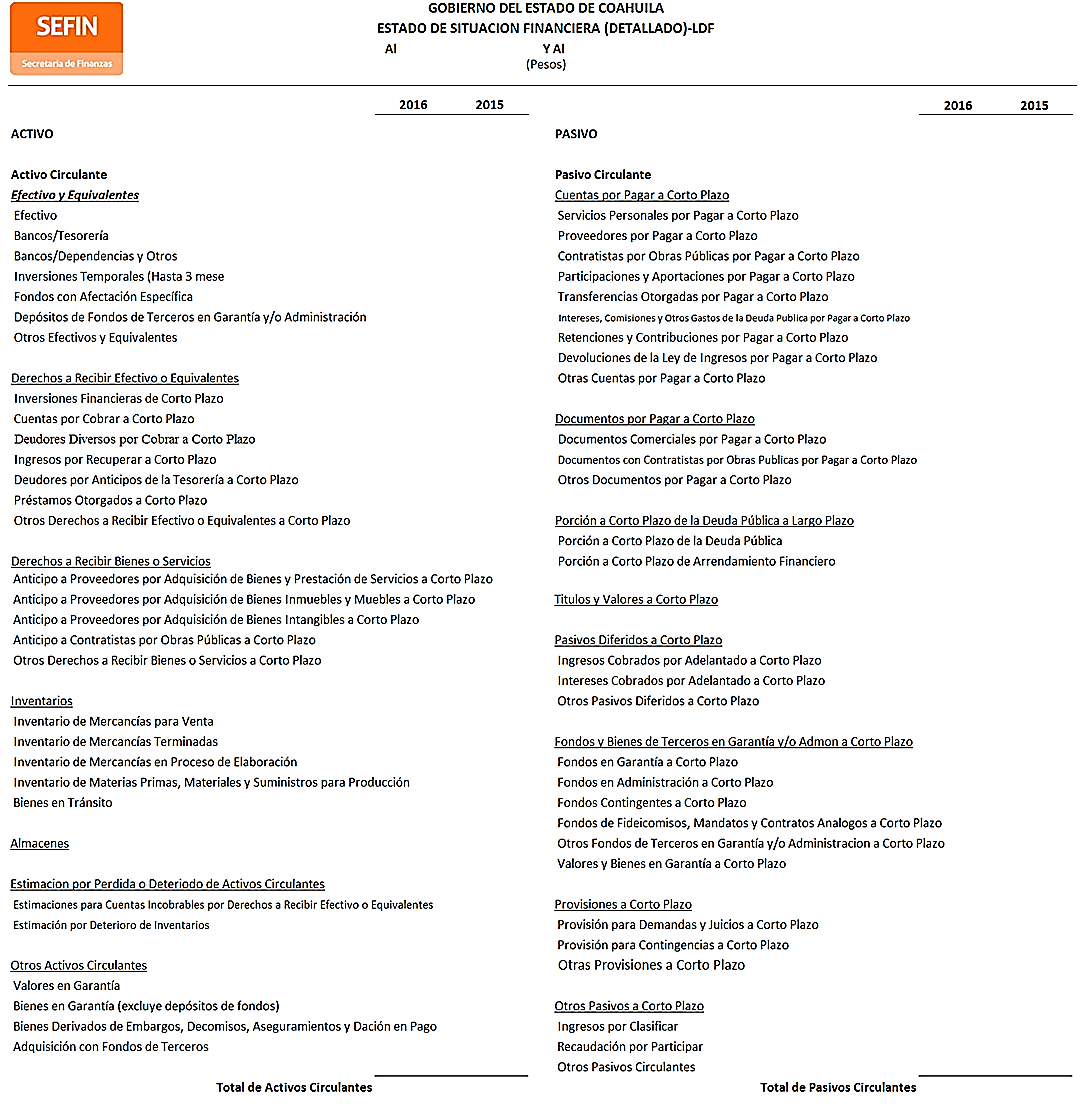 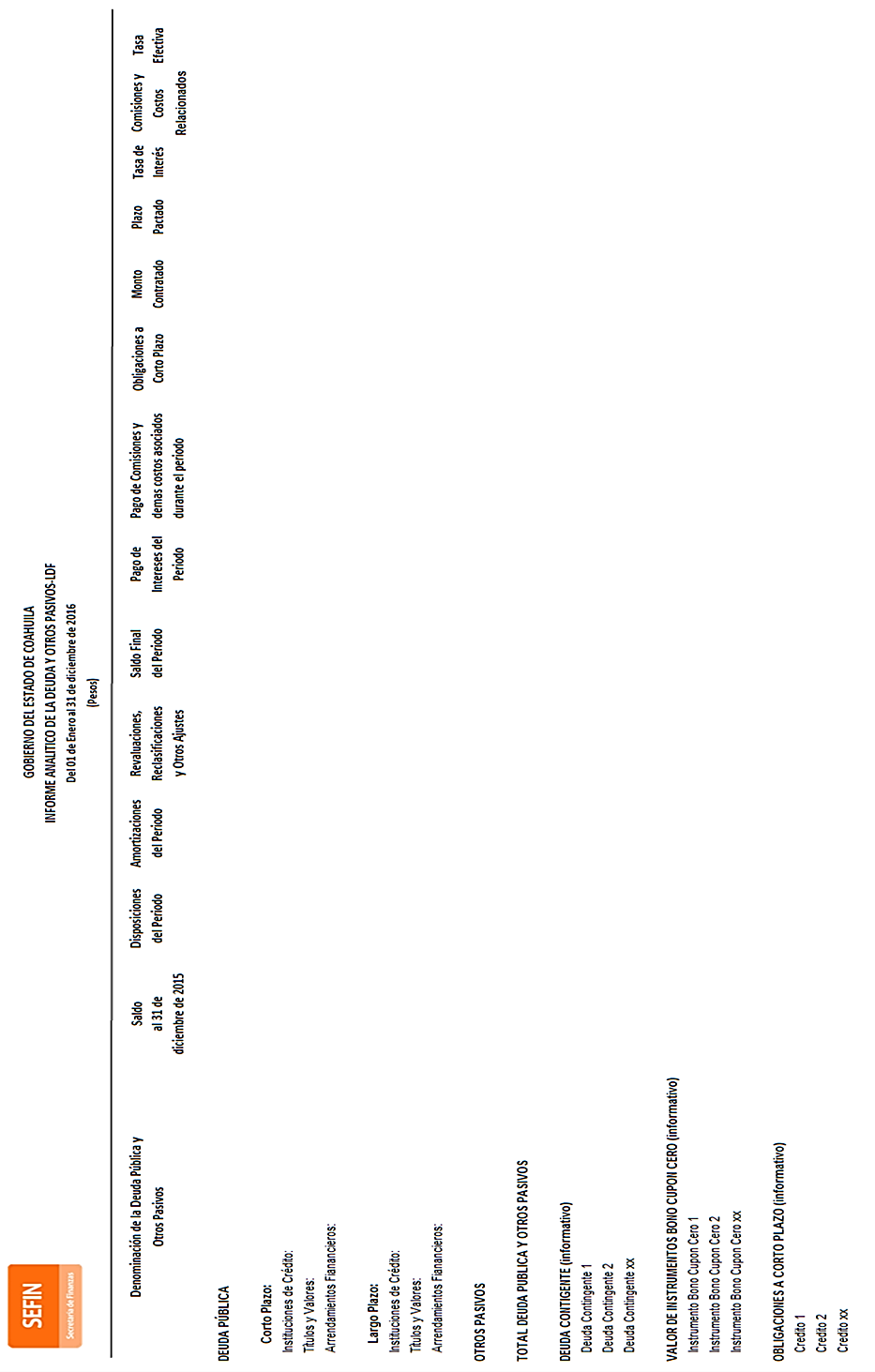 anexo 7.
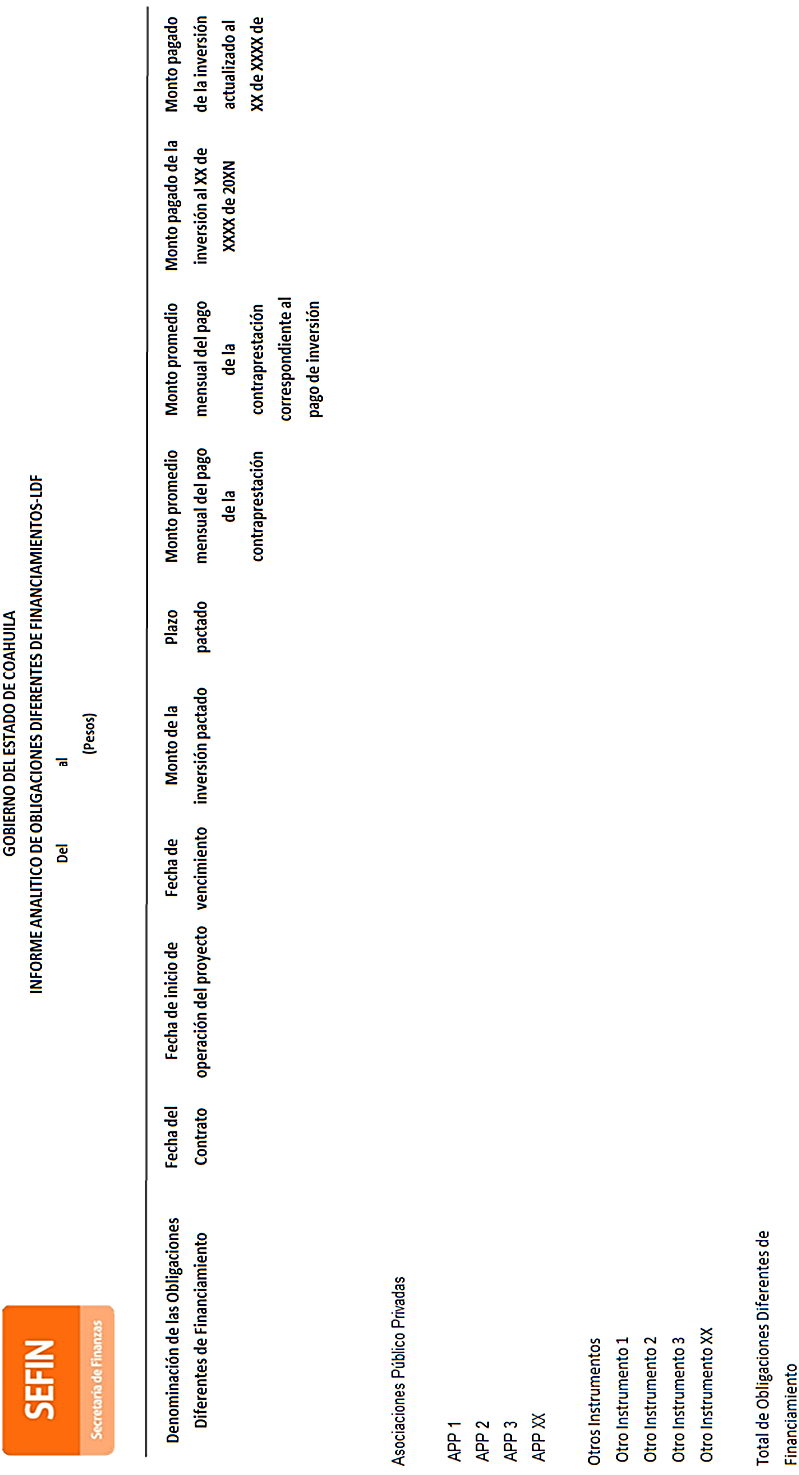 anexo 8.
anexo 9.
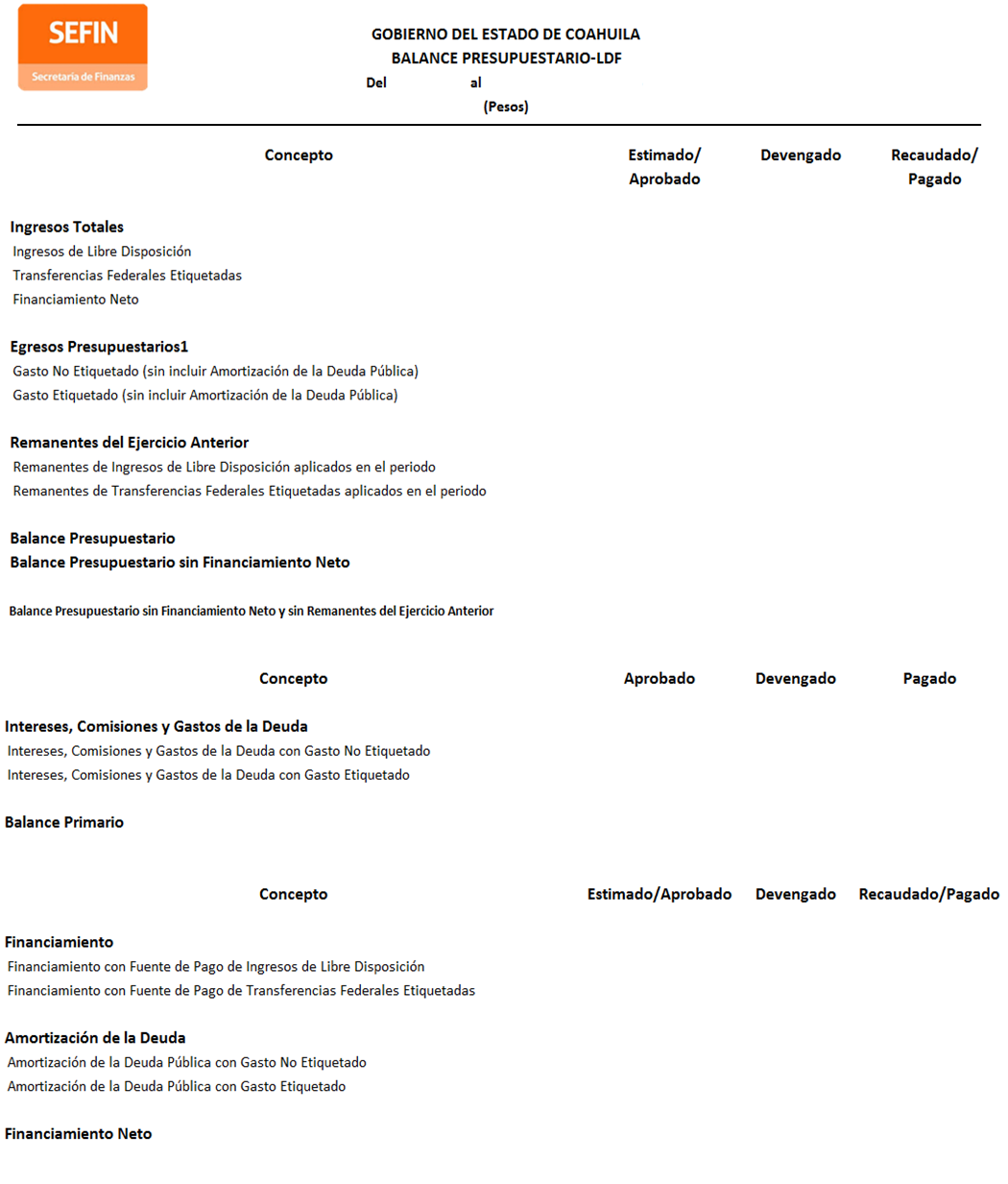 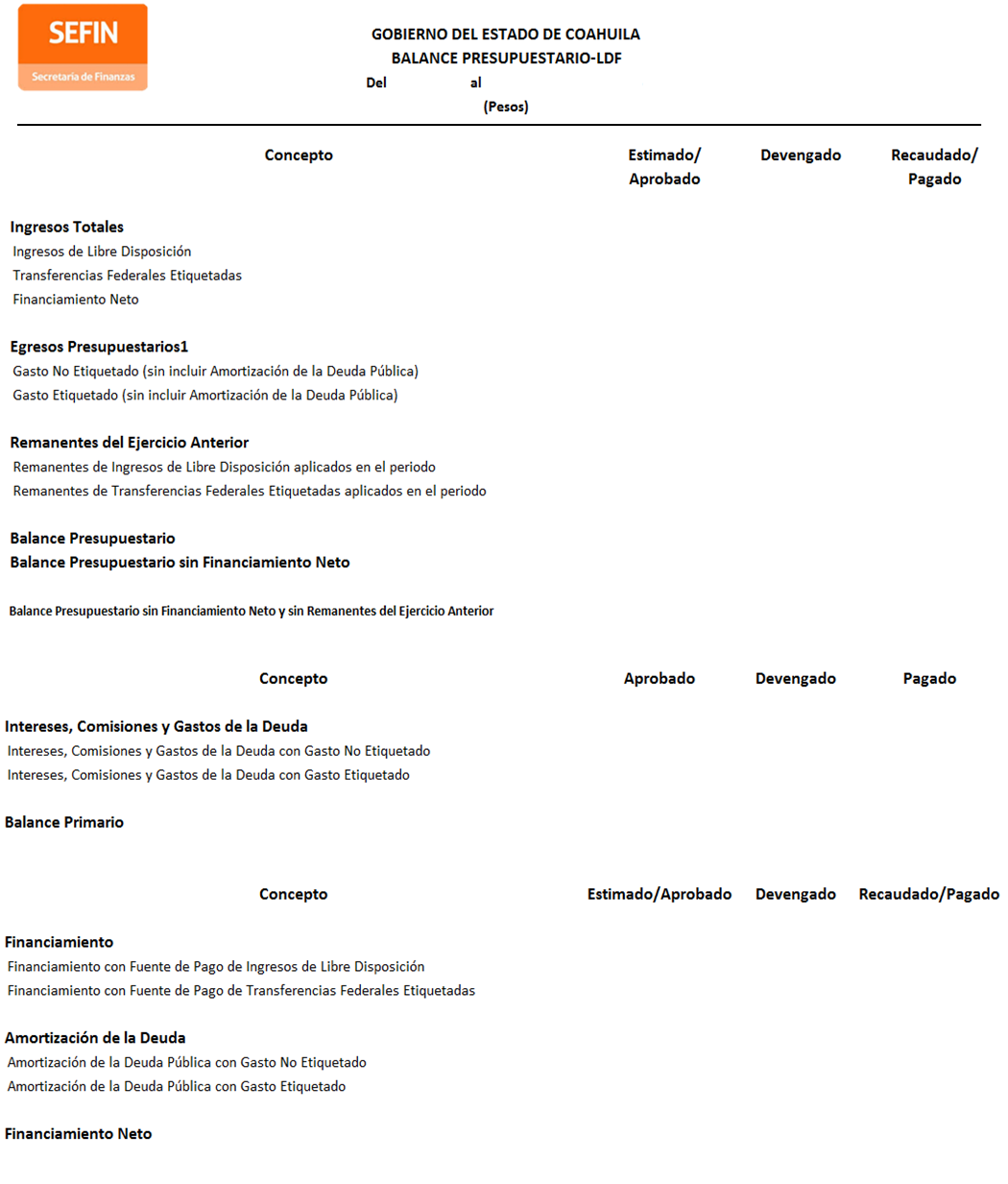 anexo 10.
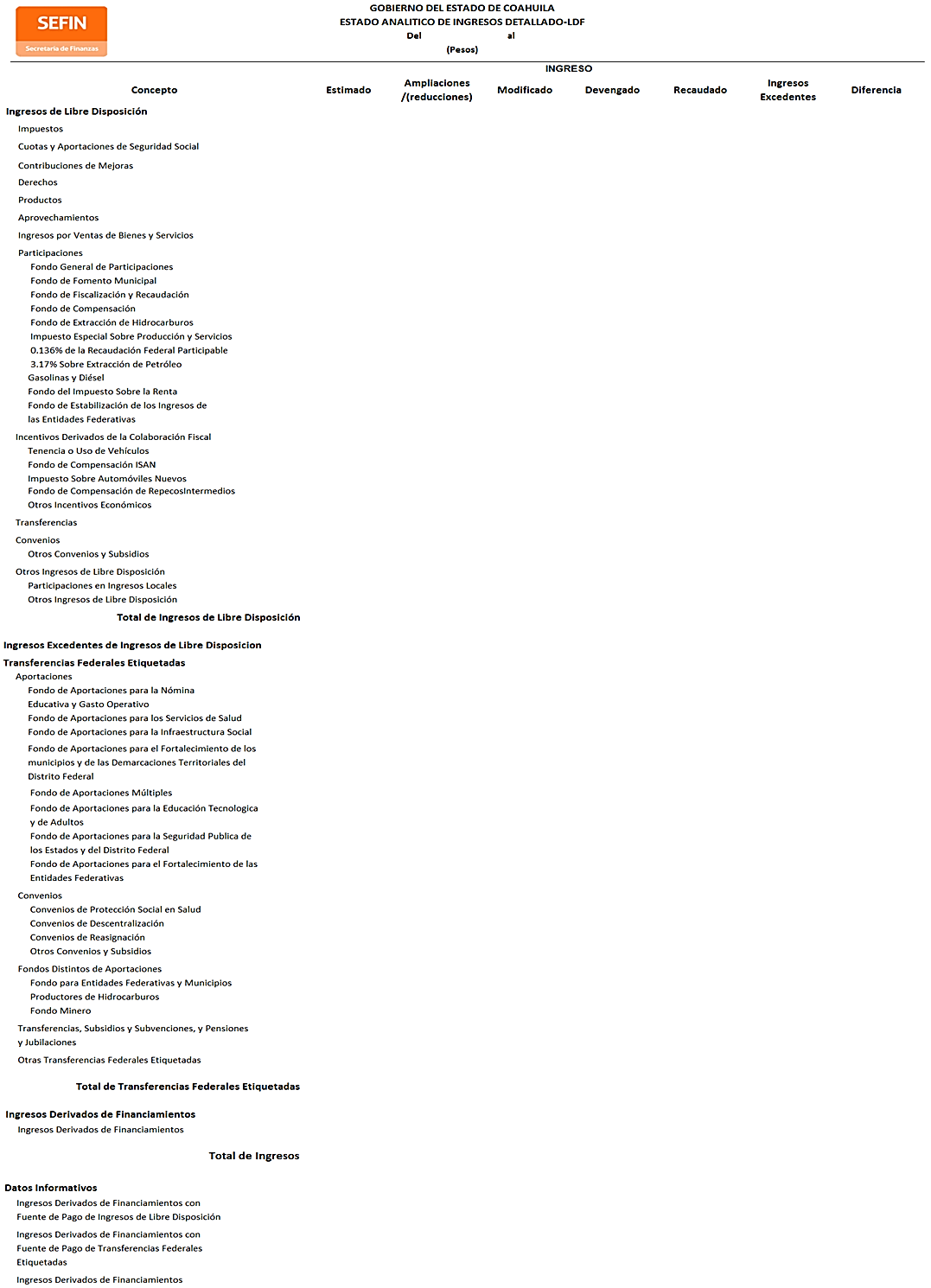 anexo 11.
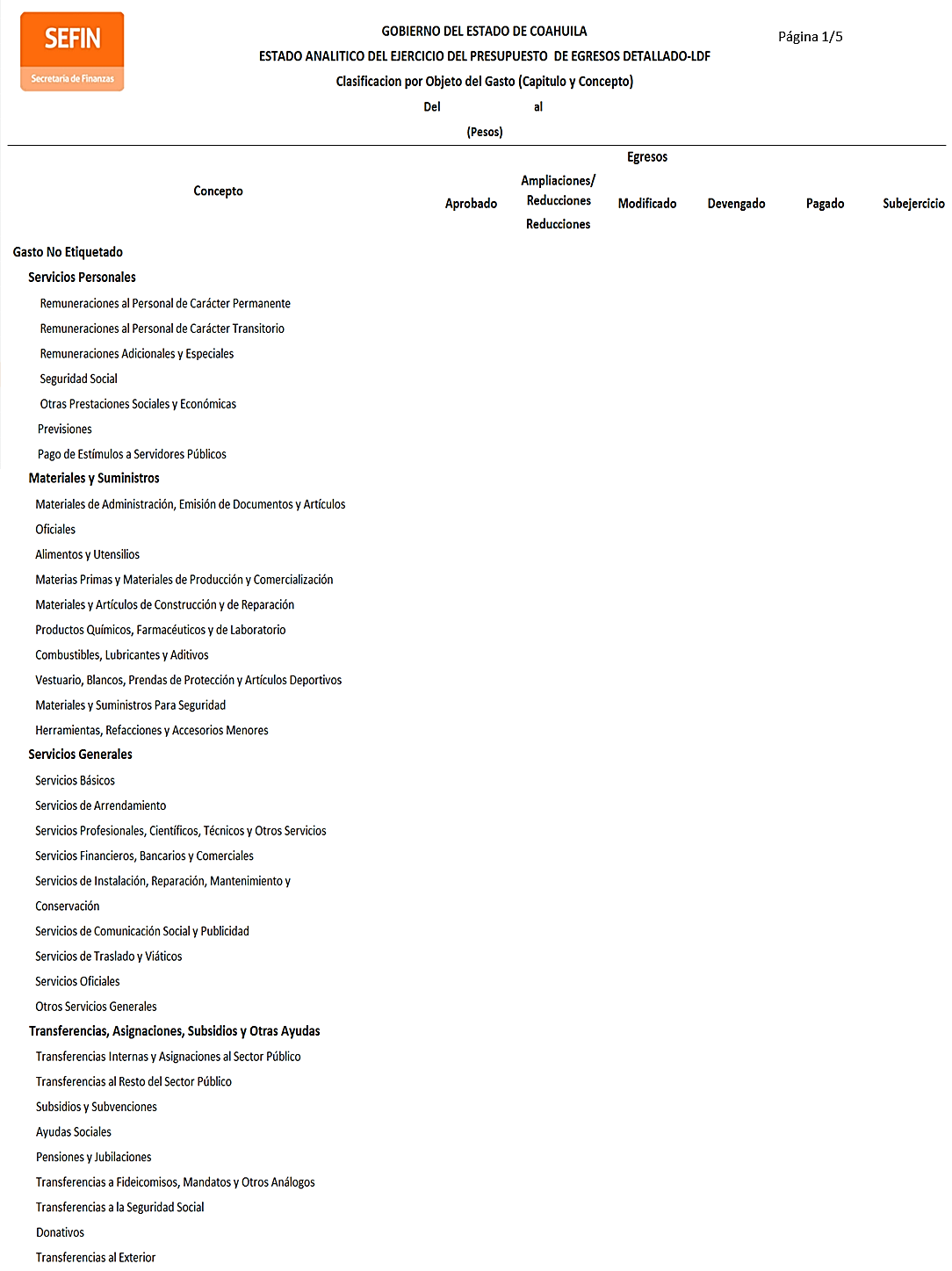 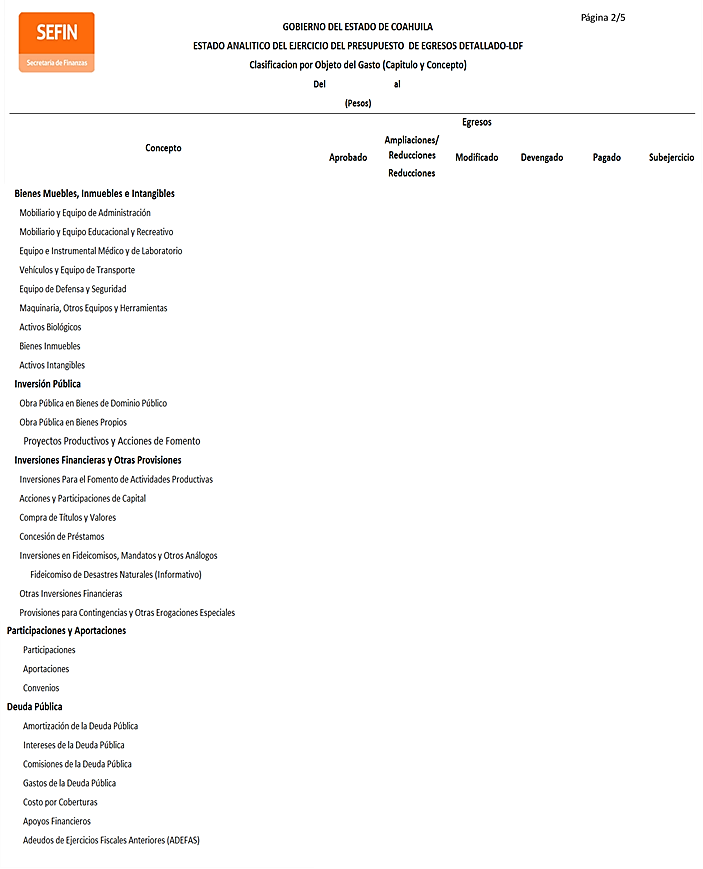 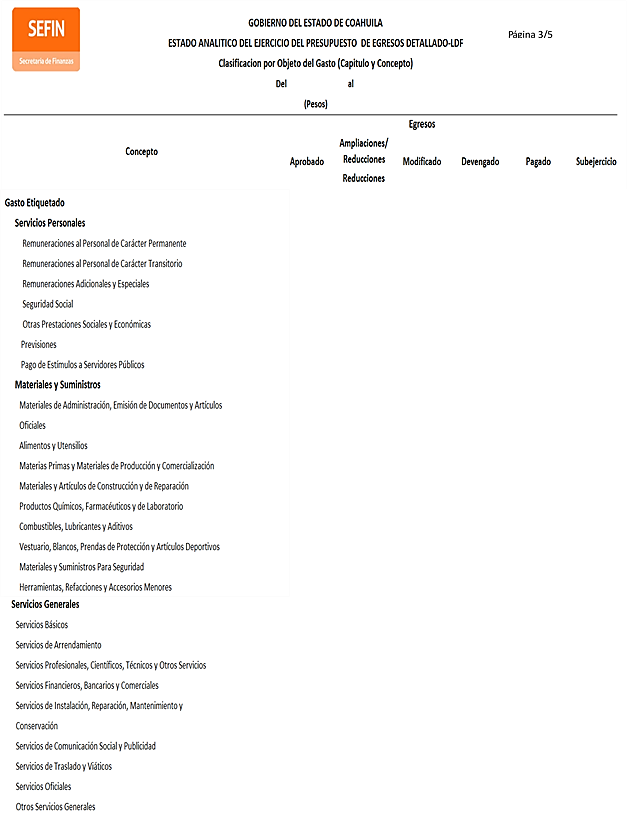 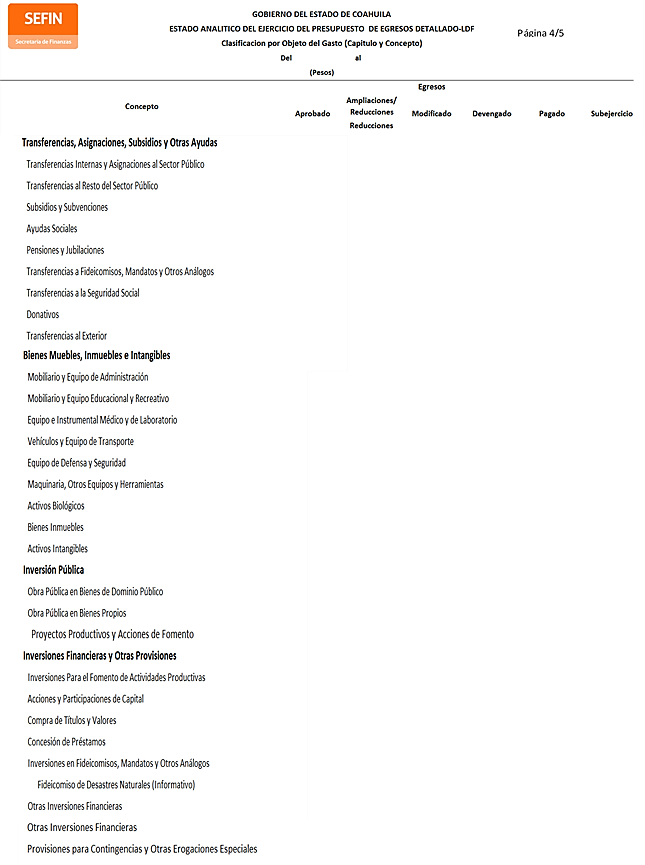 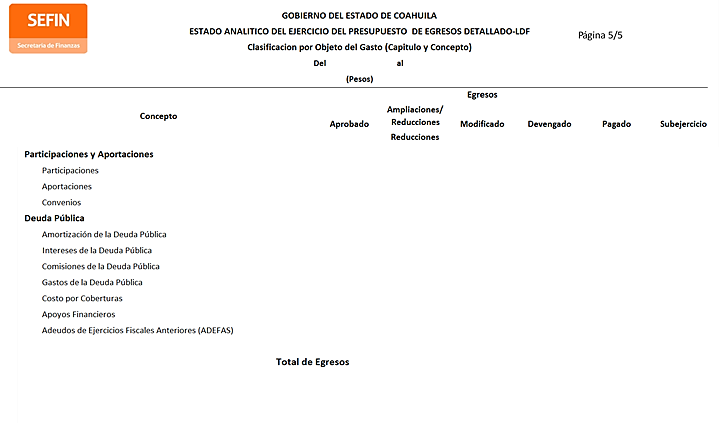 anexo 12.
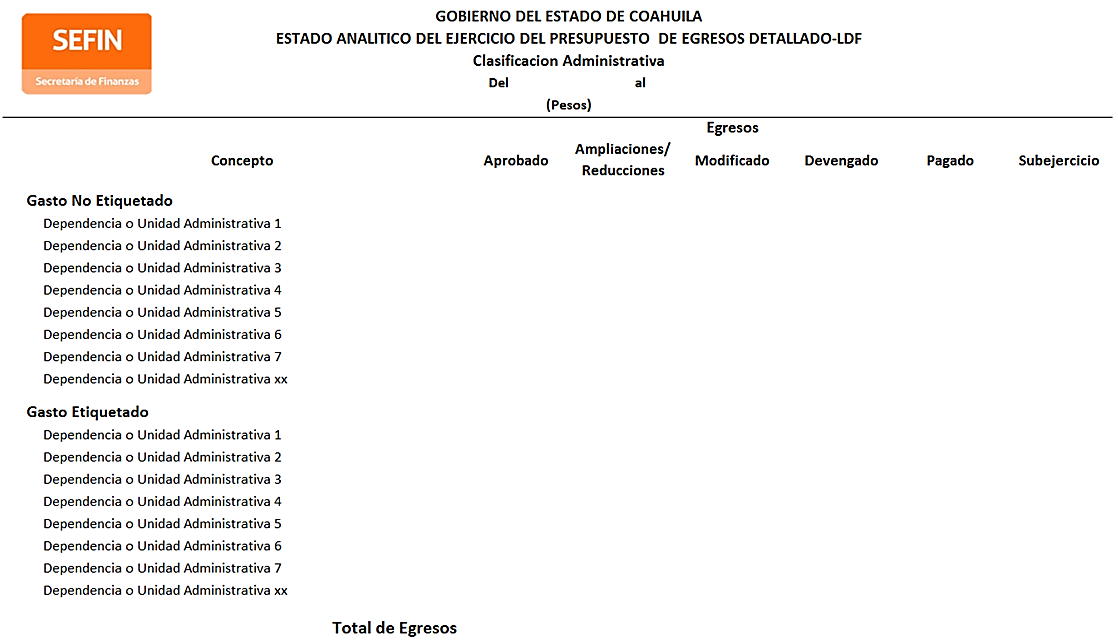 anexo 13.
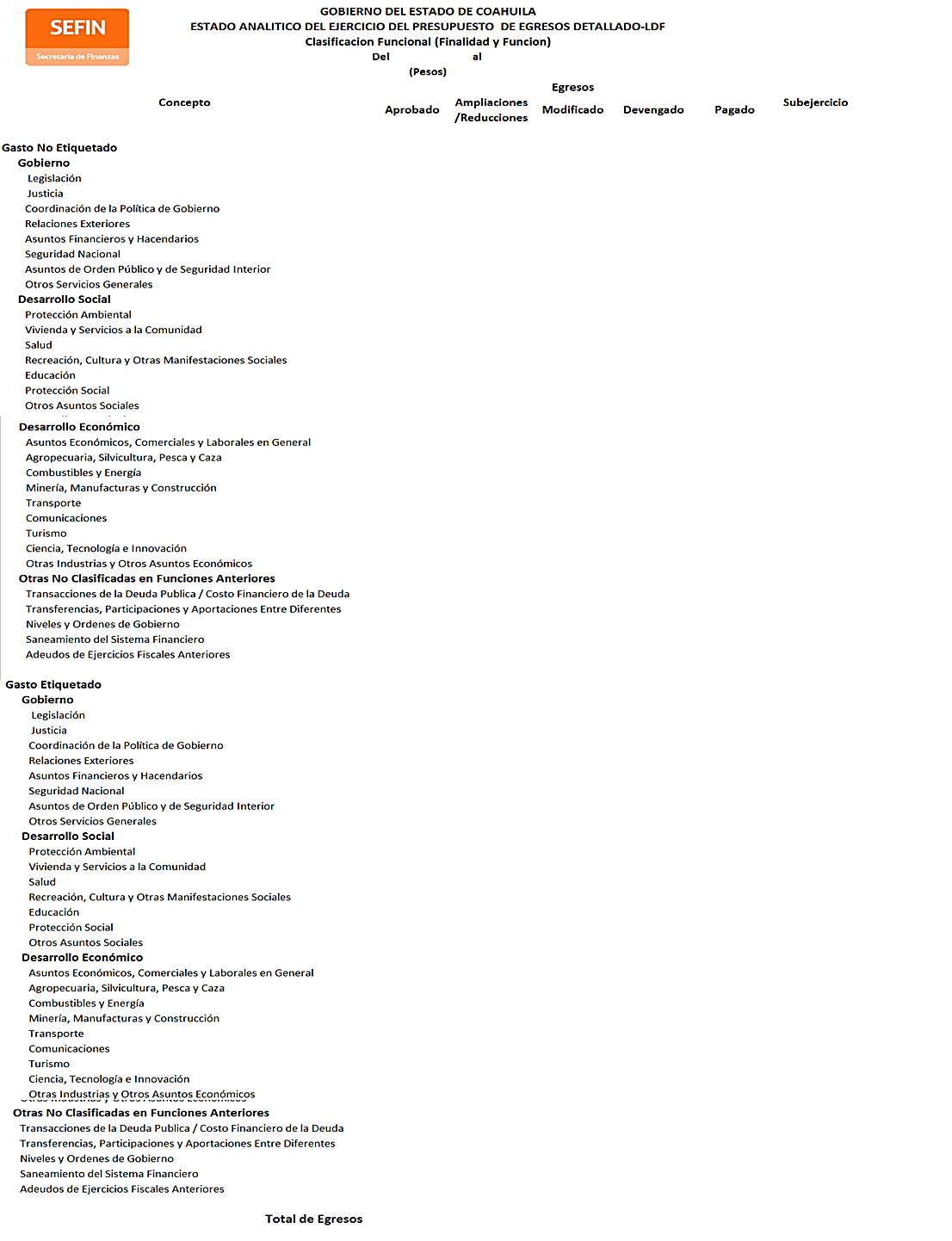 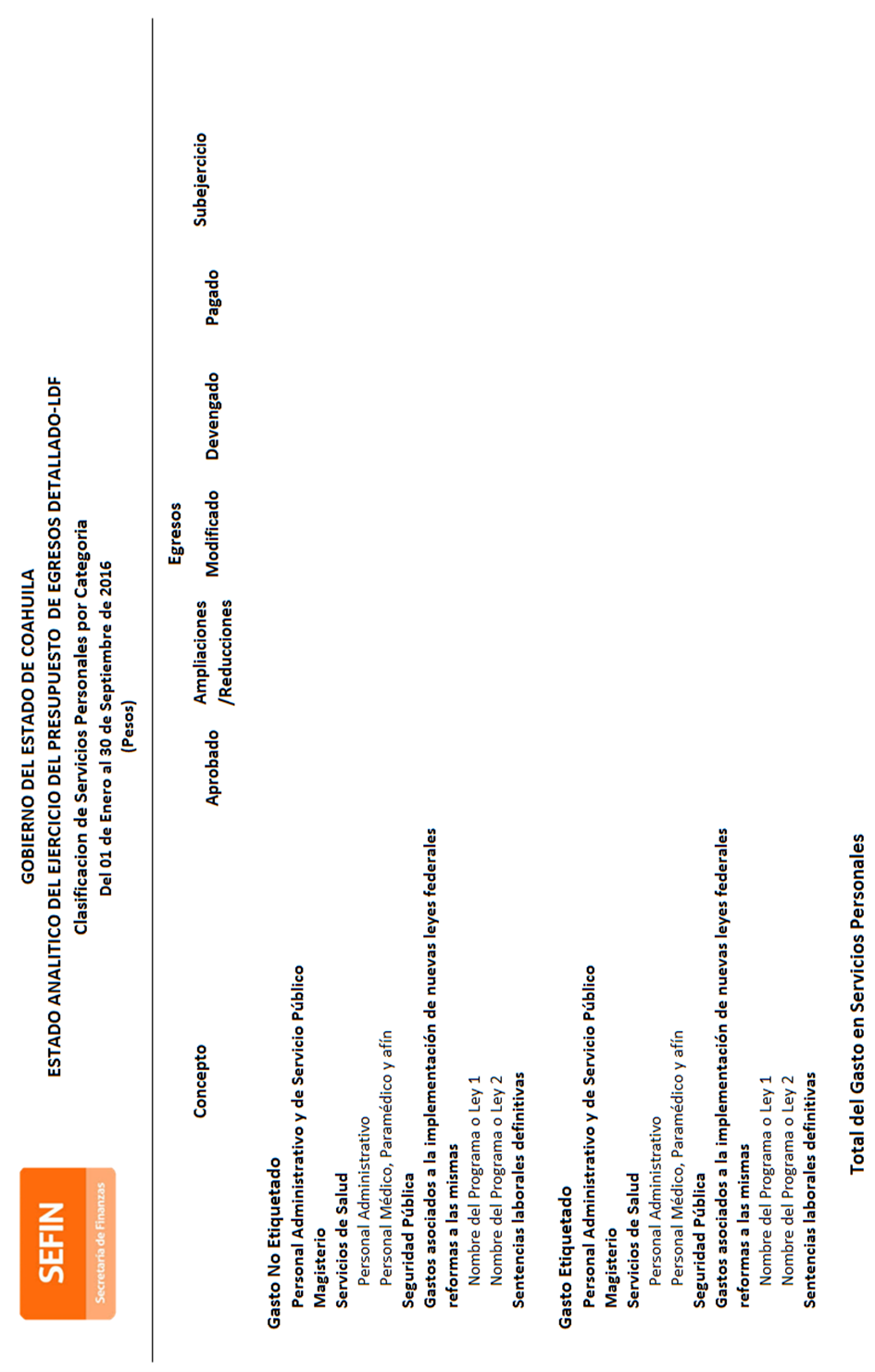 anexo 14.
anexo 15.
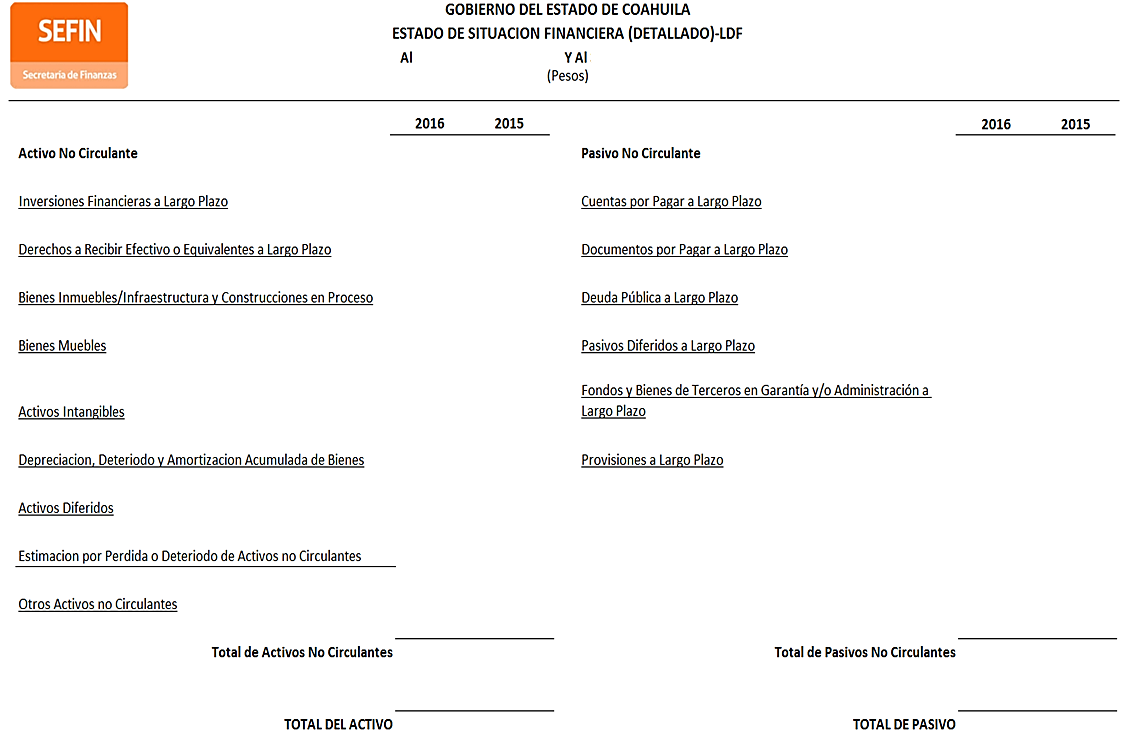 anexo 16.
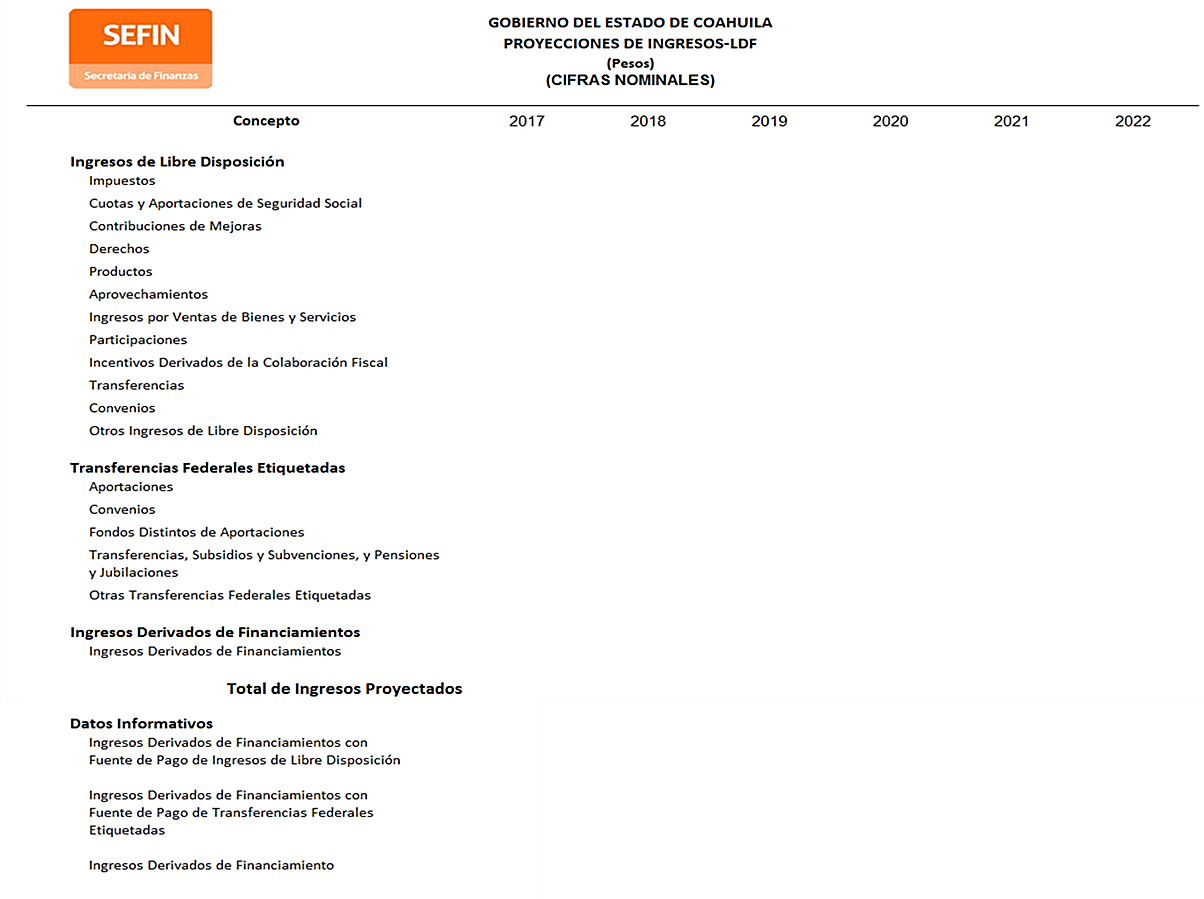 anexo 17.
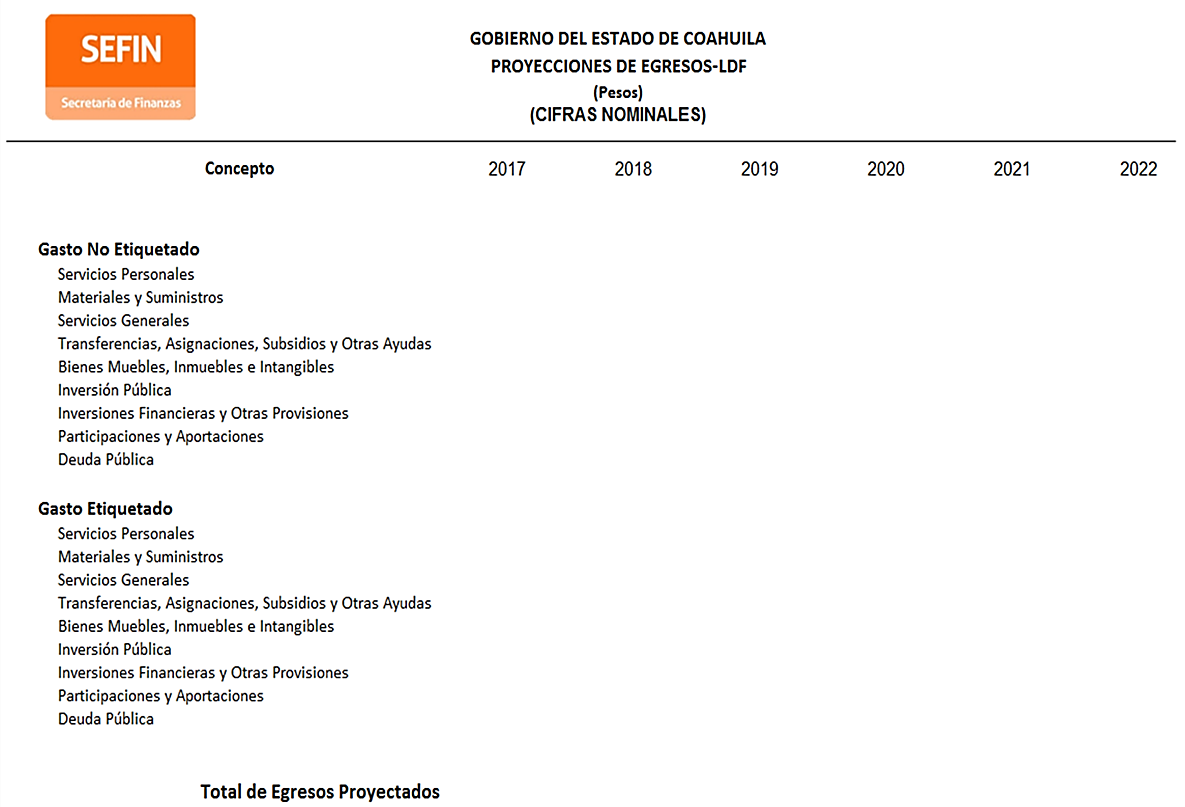 anexo 18.
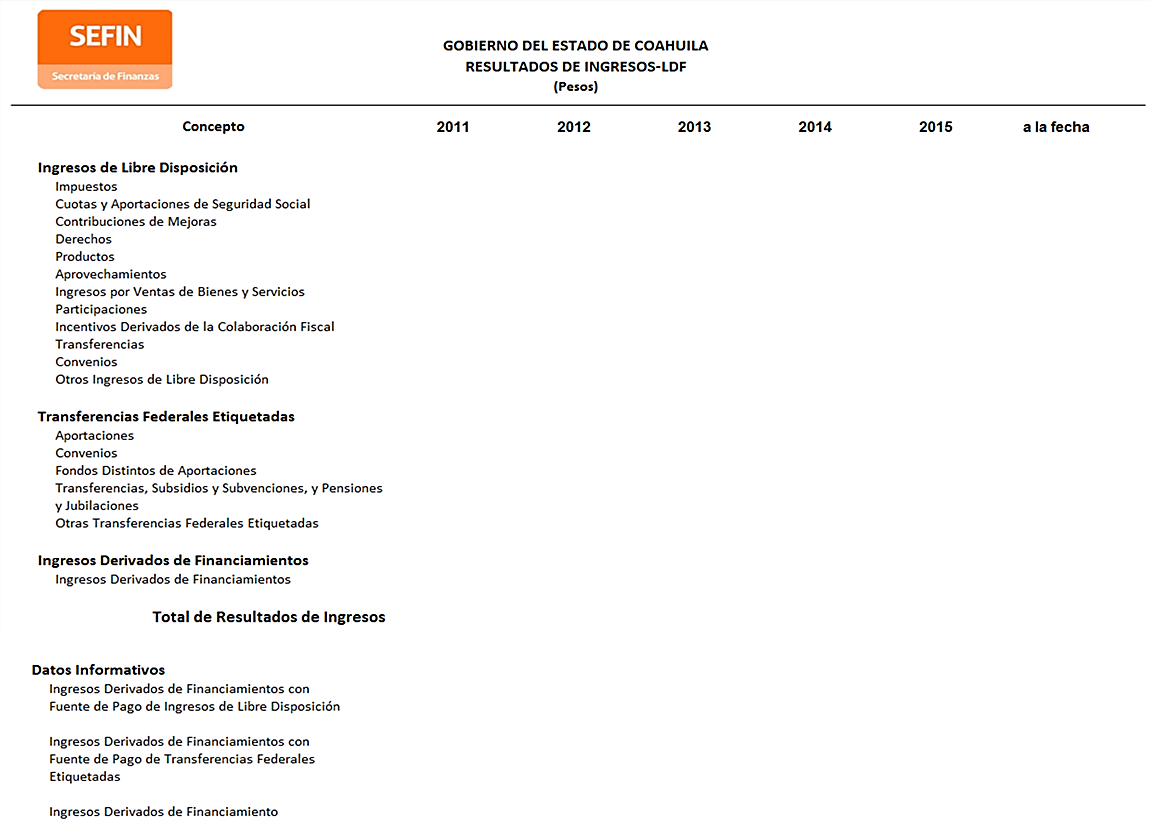 anexo 19.
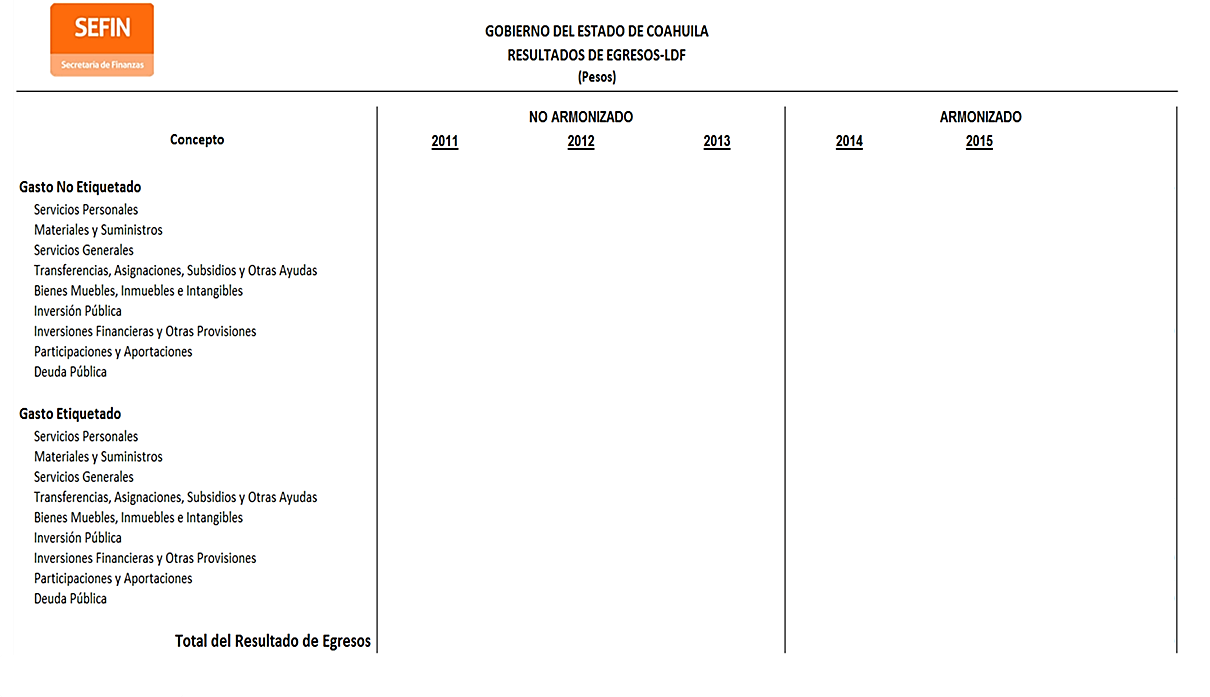 anexo 20.
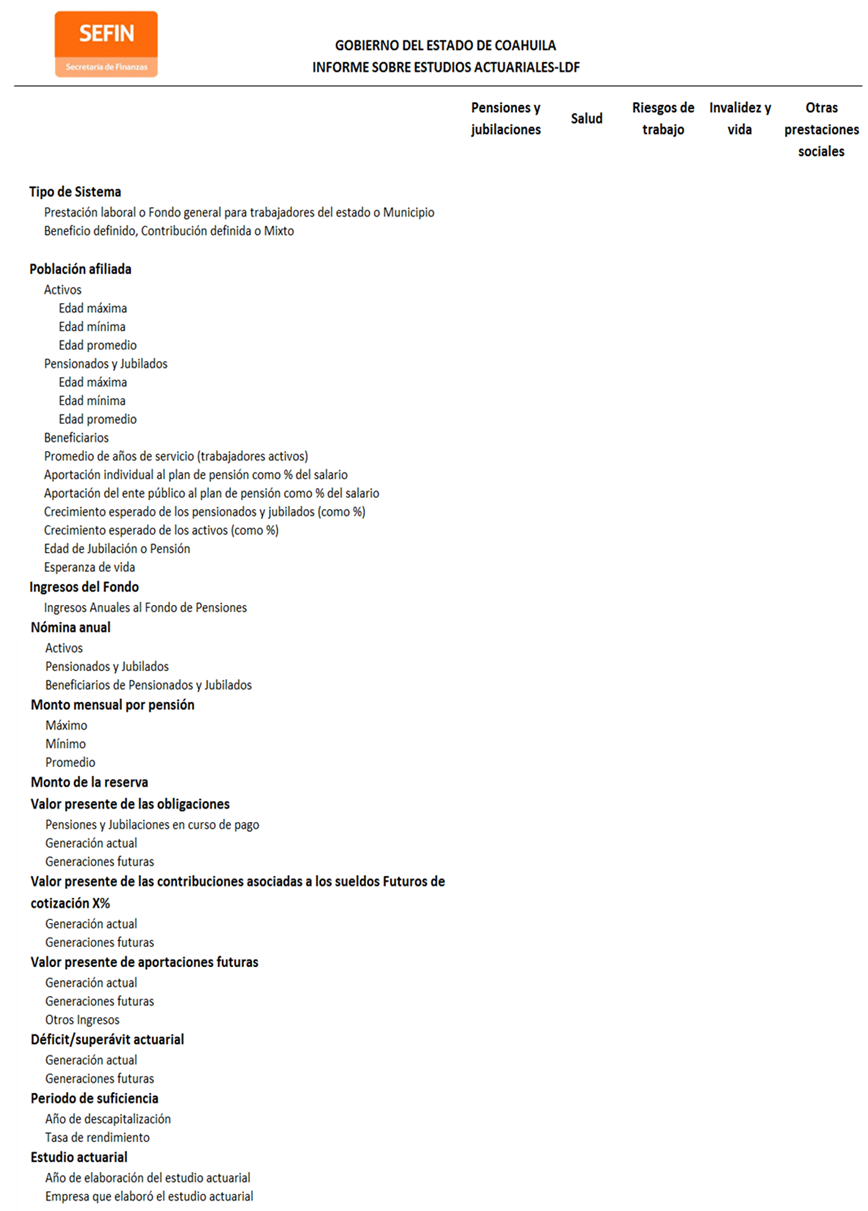